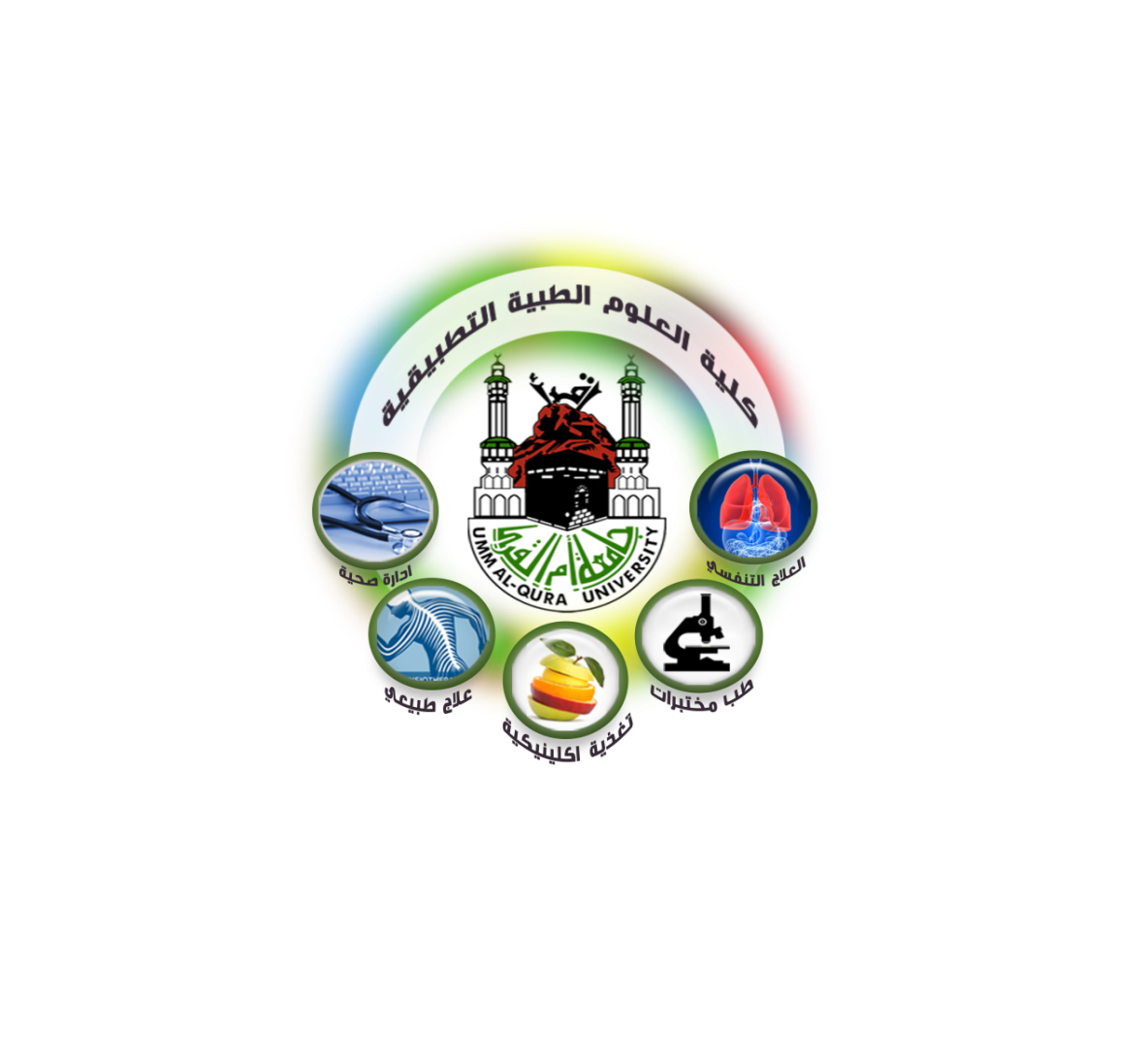 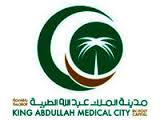 The correlations of activins and follistatin with viral load, liver damage, IL-6 and TNF-α in treatment naïve patients with chronic hepatitis C genotype 1 and 4: A case-control study
Ahmed Mohammed Ashshi1, Bassem Refaat1, Adel Galal El-Shemi1 and Adnan AlZanbagi2
Chronic Hepatitis C (CHC)
WHO:
170 million infected World Wide
3-4 NEW infections/Year
It has been classified in to 6 genotypes
Genotypes1 and 4 in Saudi Arabia
Major cause of liver damage
Fibrosis/Cirrhosis
Hepatocellular Carcinoma
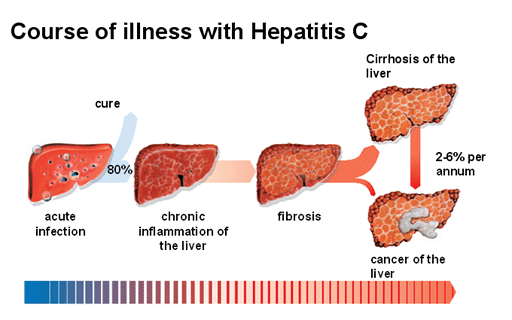 Immune Response to HCV
Infected hepatocyte
DCs
IL-2
IFN-α\β
NKT
NK
IFN-γ & TNF–α
IFN-γ TNF-α
Inhibit Viral Replication without destroying of hepatocytes
Acute Phase of HCV Infection
(Th2)
IL-4
IL-6
IL-10
(Th1)
INF-α
IFN-γ
IL-12
Chronic Phase of HCV Infection
(Th1)
INF-α
IFN-γ
IL-12
(Th2)
IL-4
IL-10
IL-13
Th2 Response also includes the stimulation of Transforming Growth Factor (TGF)-β
Activins
Members of TGF-β superfamily

Originally identified as gonadal proteins

Recently involved in many systems:
Growth & differentiation
Inflammation (Pro or Anti depending on cellular context)
Fibrotic diseases
Structure of Activins proteins
βA-subunit
βB-subunit
βA
βB
βA
βA
βB
βA
βB
βB
Activin-A
Activin-B
Activin-AB
Follistatin (Activin binding protein)
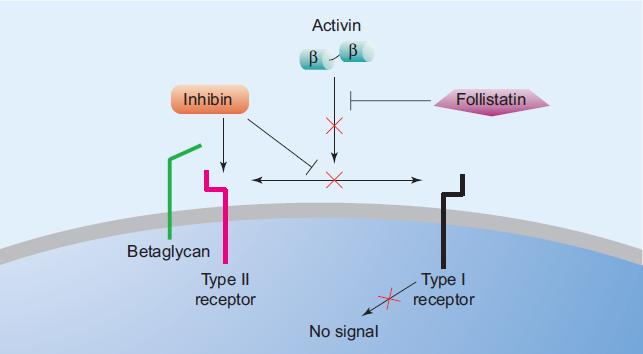 Activins & Follistatin
Regulation
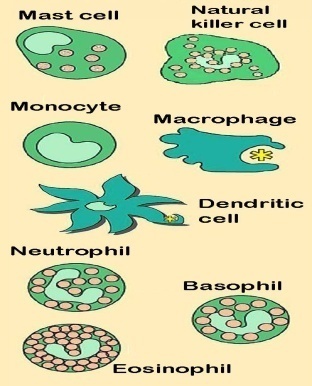 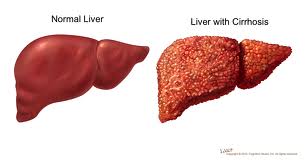 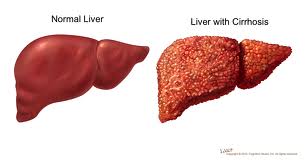 Activins and the Immune system
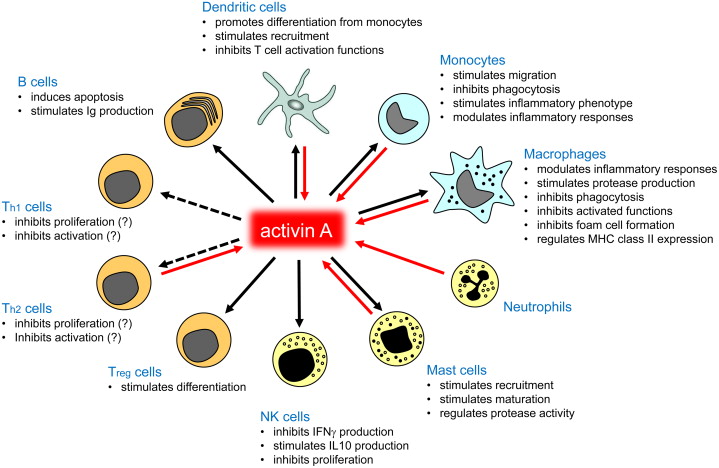 Research Questions
What are the effects of CHC genotype 1&4 on serum activin-A & B and follistatin
Is there a difference between:
Male and Female patients?
Genotype 1 & 4?
Do activins & follistatin correlate with: 
Pro-inflammatory cytokines (TNF-α and IL-6)?
Liver enzymes?
Liver fibrosis?
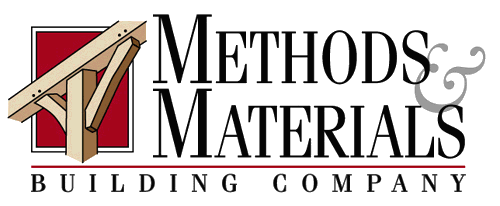 Study Design (Case-Control)
80 Participants
Control Group
40 Healthy Participants
Case Group
40 CHC treatment Naïve Patients
20 Males
20 Males
20 Males
20 Females
10 G1
10 G4
Inclusion criteria
Methods
Liver function parameters & Viral load

AST/Platelet Ratio Index (APRI) to assess liver fibrosis

ELISA to measure serum:
Activin-A
Activin-B
Follistatin
IL-6
TNF-α
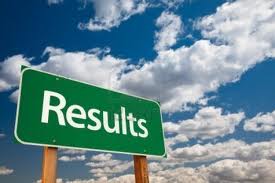 1- Demographic and laboratory characteristics of the patients according to viral genotype and gender of the participants (ND = not done; a = p < 0.05 compared to CM and b = p < 0.05 compared to CF groups).
2- Mean ± standard deviation of IL-6 and TNF-α in the different study groups (a = p < 0.05 compared to CM,  b = p < 0.05 compared to CF; c = p < 0.05 compared to MG1; d = p < 0.05 compared to MG4 and e = p < 0.05 compared to FG4 groups).
3- Serum Activin-A according to viral genotype (a = p < 0.05 compared to control)
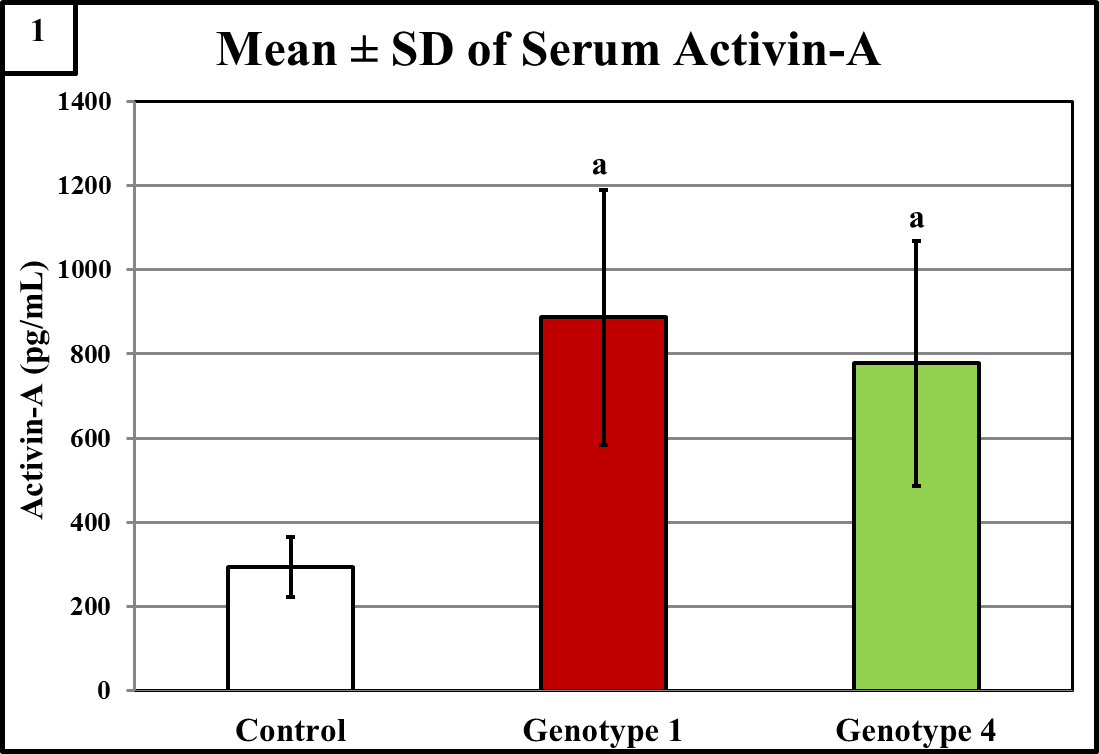 4- Serum Activin-B according to viral genotype (a = p < 0.05 compared to control)
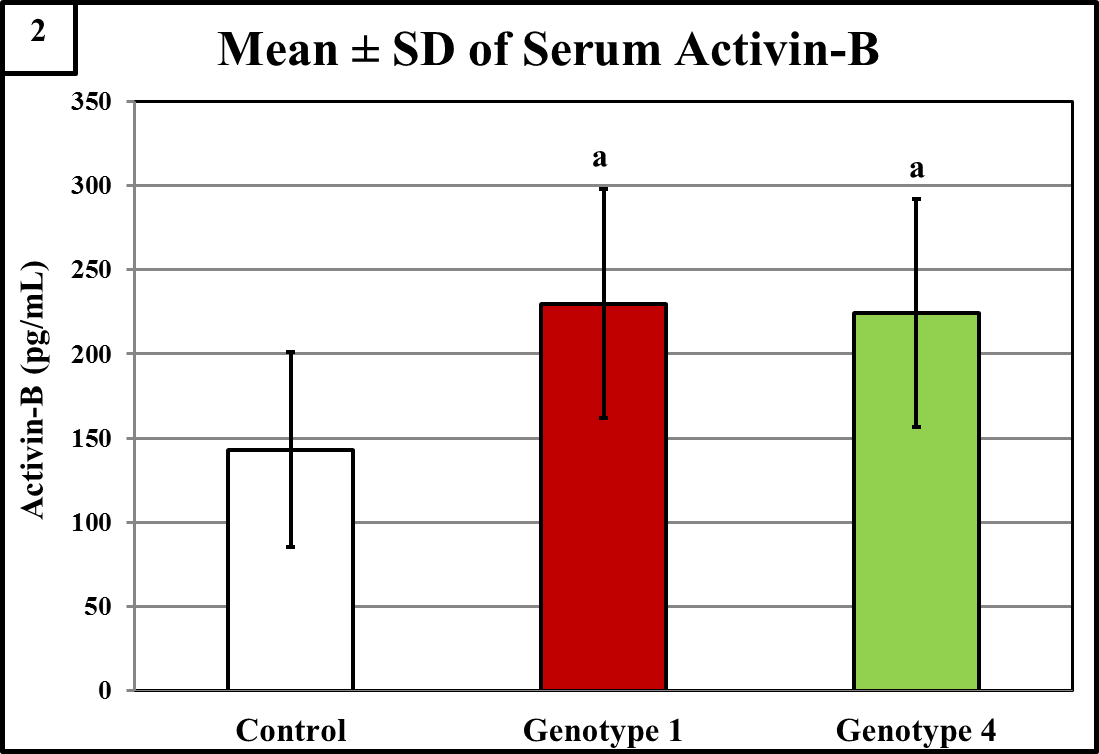 5- Serum follistatin according to viral genotype (a = p < 0.05 compared to control)
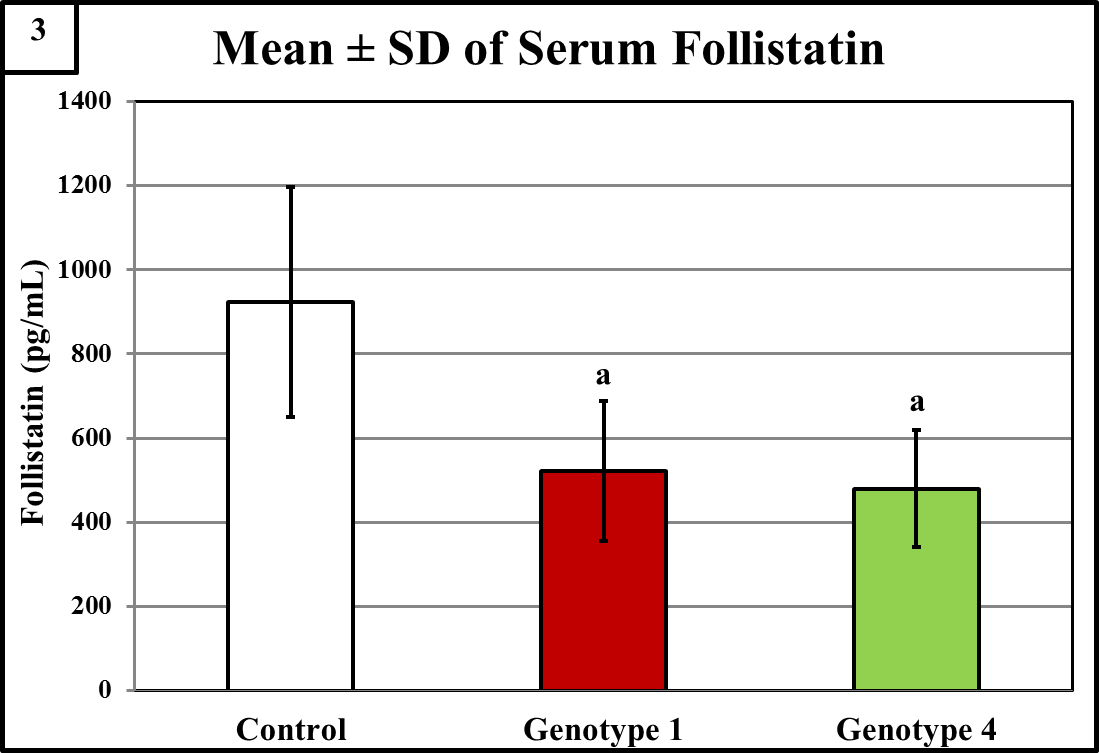 6- Correlation of serum activins and follistatin with pro-inflammatory cytokines, liver function parameters and viral load
Activin-A was strongly and positively correlated with: 
viral load
APRI
IL-6 and TNF-α
negatively with albumin 

Activin-B showed similar correlations to activin-A but only in CHC genotype 1 and it was weaker

No correlation was detected for follistatin
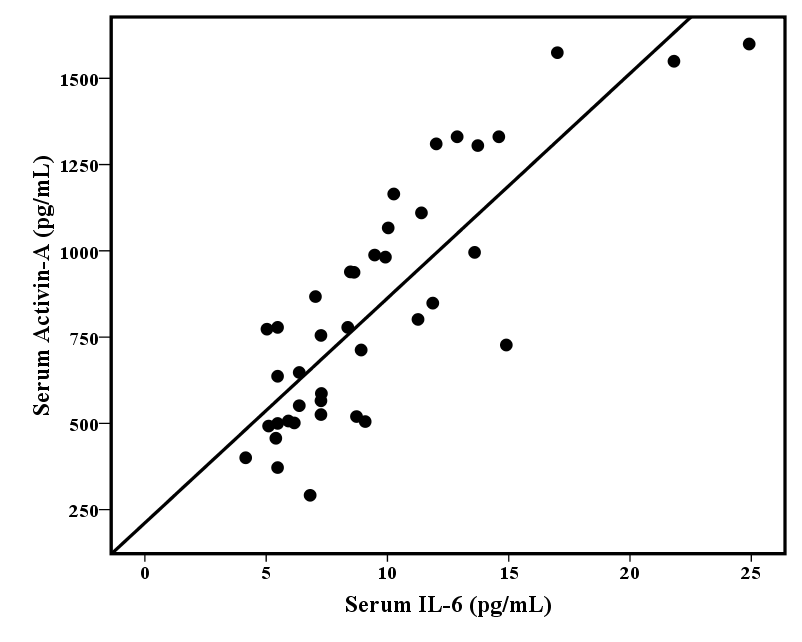 R = 0.836 
P = 0.01 X 10-9
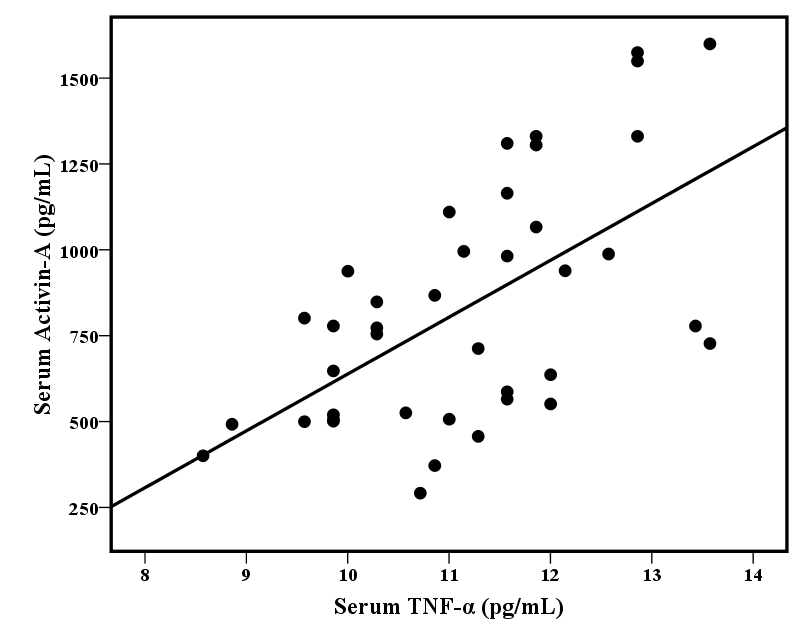 R = 0.593 
P = 0.0005
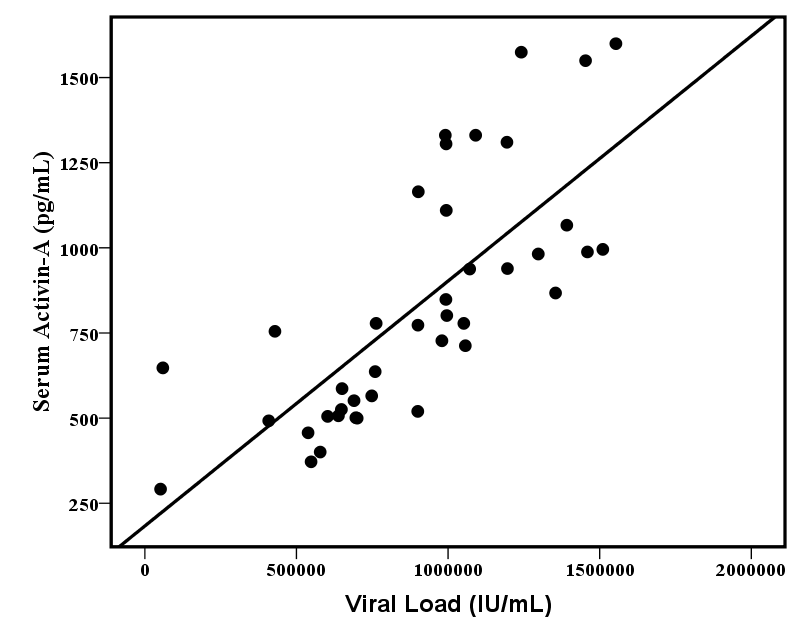 R = 0.745 
P = 0.03 X 10-6
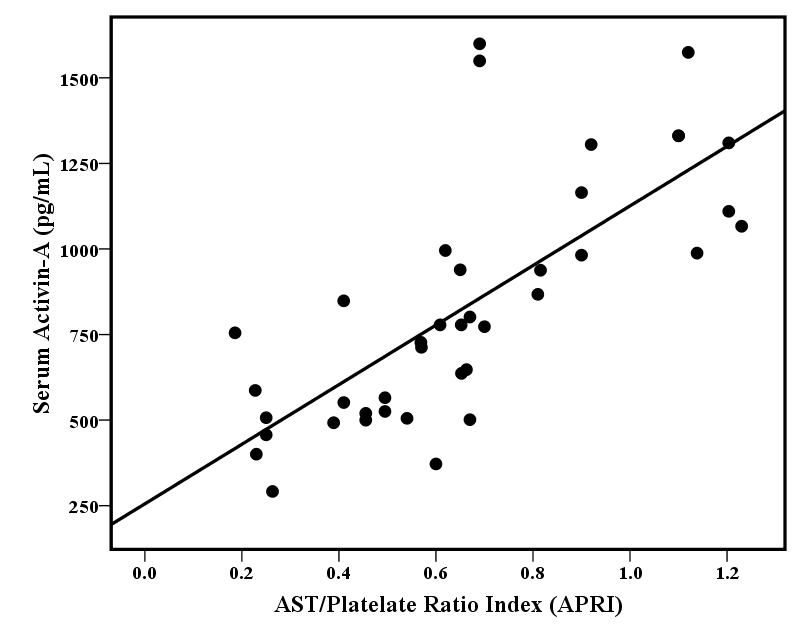 R = 0.734 
P = 0.006 X 10-4
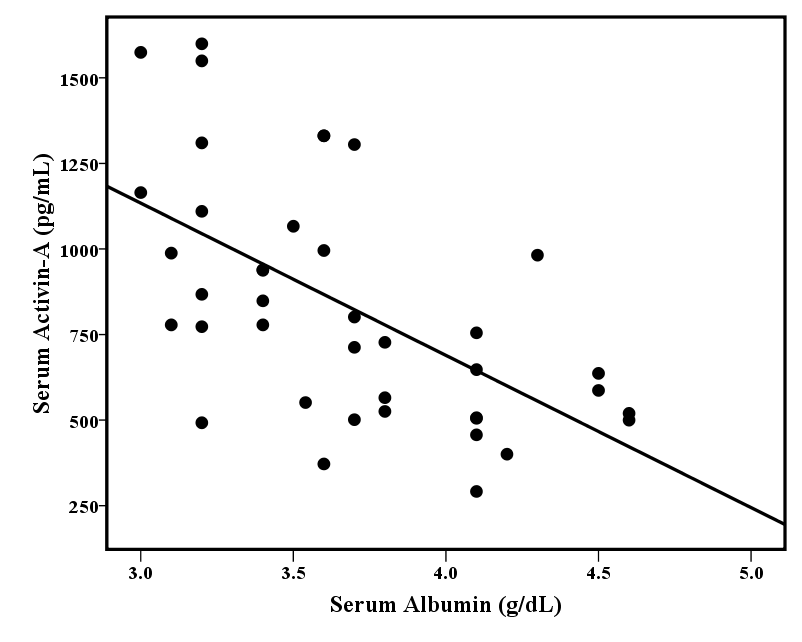 R = -0.586 
P = 0.0007
Conclusions
CHC genotype 1 and 4 significantly altered serum activins and follistatin

The observed significant correlations with viral load, IL-6 & TNF-α suggests that activins are involved in the host immune response to HC

The correlation of activins with liver enzymes and APRI suggest that the dysregulation of activins is associated with liver injury
Future Work
Could serum activins and follistatin be used as non-invasive markers for the diagnosis/staging of liver fibrosis?


Could serum activins and follistatin be used as prognostic markers for the prediction of CHC treatment outcome?
Thank You